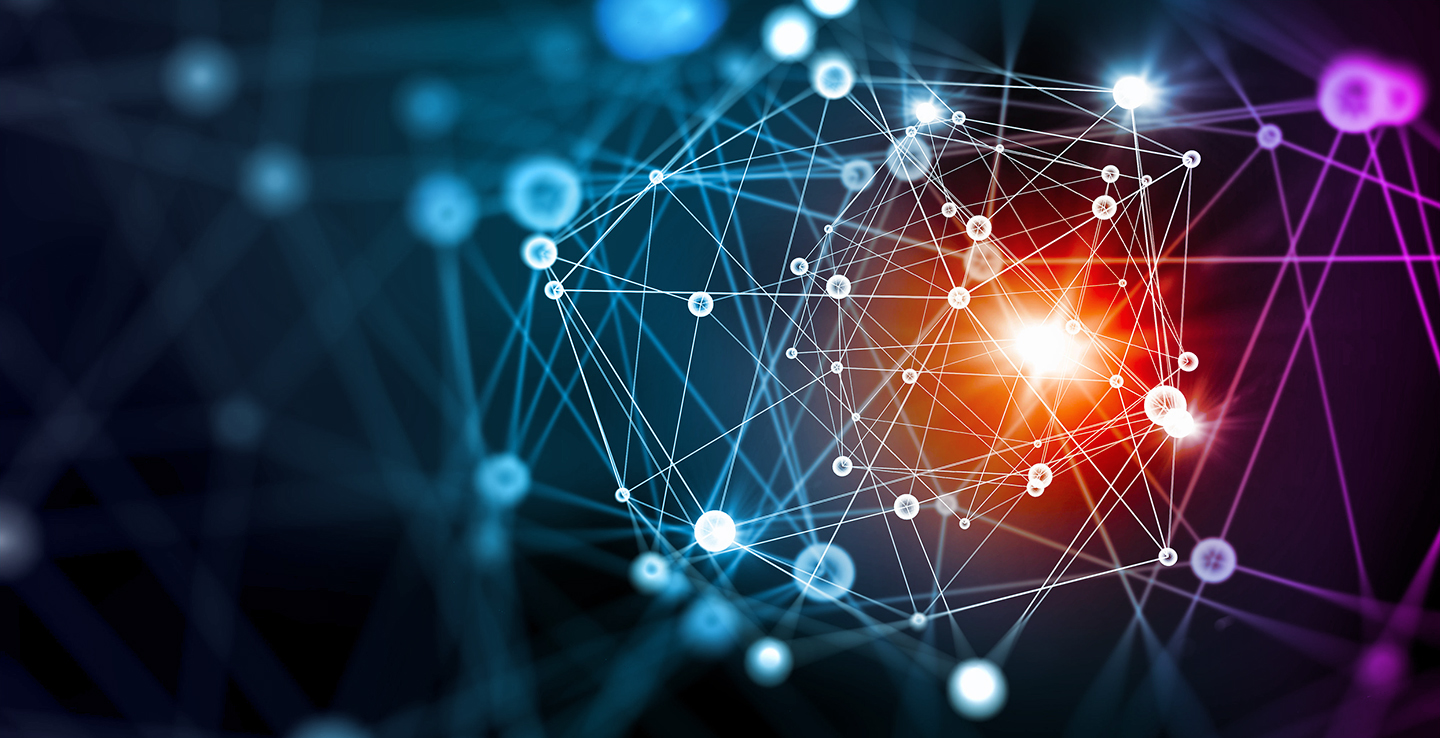 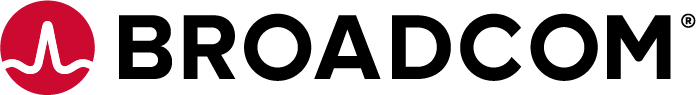 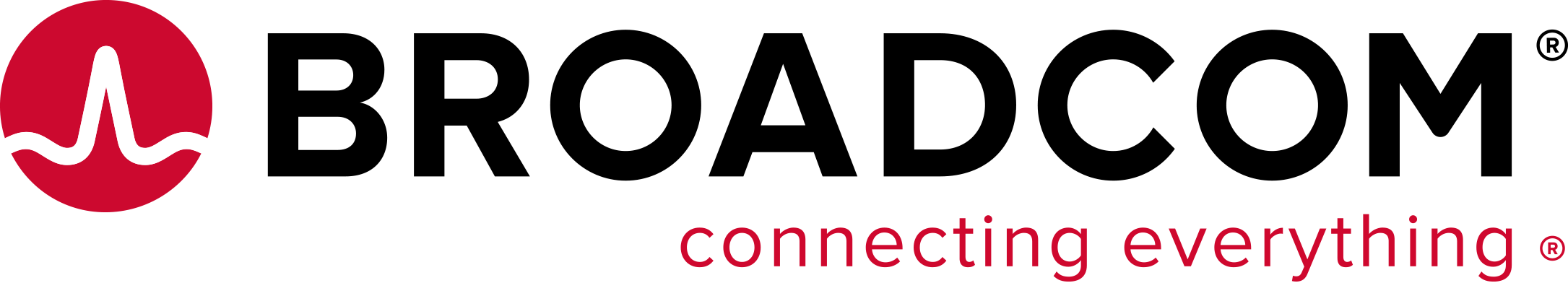 CA Service Management
Jan’24 Office Hours
January 11, 2024
Broadcom Proprietary and Confidential.  Copyright © 2024 Broadcom.  All Rights Reserved. The term “Broadcom” refers to Broadcom Inc. and/or its subsidiaries.
Agenda
CASM OFFICE HOURS GUIDELINES
1
SPOTLIGHT SESSION – Upcoming Service Desk Manager Enhancements
2
4
PRODUCT RELEASE & LIFECYCLE UPDATES
Q&A
5
WHAT’S NEXT
6
Introduction & Guidelines
CA Service Management Office Hours!
When to catch the Event? 
Bi-monthly cadence; 2nd Thursday of every other month @ 10am-11am EST (3pm-4pm GMT)
Event details will be posted on CASM Community Page
Dates for next Office Hour
14th March 2024
9th May 2024
What to expect? 
Chat based session – to ask questions on any topic, post them under the Q&A console of Gotomeeting
Every Office Hour will include an in-depth presentation & discussion on specific Product related Topic
Topics for forthcoming Office Hours will be chosen based on audience feedback
Drop in your preferred topics under the Chat console
Office Hours are not for – Ticket reviews, Commercial discussions
Disclaimer
Any information regarding pre-release Broadcom software offerings, future updates, or other expectations, intentions, strategies or planned modifications is subject to risk, uncertainty, and ongoing evaluation by Broadcom and therefore subject to change. Broadcom assumes no obligation to update any such information.
This information is provided without warranty of any kind, express or implied.  
Customers who purchase Broadcom software offerings should make their purchase decision based upon features that are currently available.
Spotlight Session 

Service Desk Categories in Service Point
Catalog Form UI Improvements
Rich Text
Product Updates
Release, Lifecycle & Other Noteworthy Updates
CA Service Management – Lifecycle Updates
Released 
IT PAM 4.4 CP03
Cumulative Pack for 17.4 (17.4.1.0)
Cumulative Pack for 17.3 (17.3.0.23)
17.3: July 31, 2024 
Jasper Reports 7.9: November 18, 2023

Subscribe to Lifecycle Page on Broadcom Support for timely updates - 
https://support.broadcom.com/group/ecx/productdetails?productName=CA%20Service%20Management%20-%20Service%20Desk%20Manager
Announced EOS Dates
Release Updates
Planning Upgrades – Recommended to fill Service Management Upgrade Questionnaire
https://knowledge.broadcom.com/external/article?articleId=136872
What’s Next
Back with next CASM Office Hour session on Thursday, 14th March 2024
Spotlight Session
Service Management Roadmap
Demonstrate Service Point Enhancements
SDM Task Approvals
Post questions, feedback about the session on CASM Community page.
Q&A
Transcript of Q&A will be posted on the CASM community page after the session
Thank You